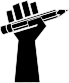 Curso Popular de Formação de Defensoras e Defensores Públicos
Posse e propriedade 





Prof. Felipe Pires Pereira
Defensor Público do Estado de São Paulo (2007)
Doutor em Direito Civil pela PUCSP (2016)
1
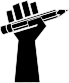 Posse
1. Posse (artigos 1.196 a 1.224 CC)
 
1.1. Conceito: situação de fato que constitui direito autônomo em relação à propriedade e deve expressar o aproveitamento dos bens para o alcance de interesses existenciais, econômicos e sociais merecedores de tutela. (ECJF 492)
2
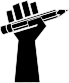 Teorias da posse
1.2. Teoria subjetiva (Savigny)
 
corpus (apreensão física da coisa) + animus (intenção de possuir) = posse
								exercido em nome próprio (animus domini) = posse
animus possidendi
								exercido em nome de outrem = posse derivada

corpus (apreensão física da coisa) – animus (intenção de possuir) = detenção
3
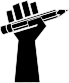 Teorias da posse
1.3. Teoria objetiva (Ihering)
 
corpus (apreensão física da coisa para fins econômicos) + exteriorização consciente da propriedade (aparência de dono) = posse

posse direta/imediata (ius possessionis)
desdobramento da posse 
posse indireta/mediata (ius possidendi)

corpus (apreensão física da coisa) + elemento normativo (objetivo) = detenção
 
A detenção é caracterizada pela conservação da coisa em nome alheio (subordinação) ou em virtude de tolerância ou permissão do possuidor. A detenção se presume até prova em contrário, hipótese em que o detentor pode passar a exercer posse em nome próprio.
4
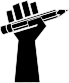 Teorias da posse
1.4. Teorias técnico-jurídica (Antonio Hernandez GIL), sociológica (Silvio Perozzi) e econômico-social da posse (Raymond Saleilles)

autonomia da posse em face do direito de propriedade (ius possidendi/ius possessionis); posse como fenômeno social; e posse como apropriação fática de bens para satisfação de interesses econômicos e sociais dos indivíduos (função social).

posse-trabalho (artigos 1.228, §§ 4º e 5º; e 1.239 CC)

 posse-moradia (artigo 1.240 CC).
5
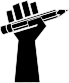 Estudo da posse
2. Aquisição da posse

aquisição no momento em que apreendida a coisa, se torna possível o exercício consciente e em nome próprio de alguns dos poderes da propriedade (artigo 1.204, CC)

salvo disposição em contrário, a posse mantém o mesmo caráter com que foi adquirida (artigo 1.203, CC)
6
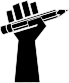 Estudo da posse
3. Perda da posse

perda do poder sobre o bem, embora contra a vontade do possuidor (artigo 1.223 CC)

não retomada imediata do bem para quem não presenciou o esbulho (artigo 1.224 CC)
7
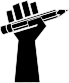 Estudo da posse
4. Momento de aquisição x perda da posse

										apreensão da coisa e exercício e 													consciente pelo novo possuidor
análise subjetiva
			perda da coisa e ausência de reação pelo 			possuidor originário 

análise objetiva:  quando findo o prazo de ano e dia da perda da posse (1.208 CC/558 CPC) (concepção equivocada)
8
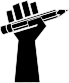 Estudo da posse
5. Vícios da posse (artigo 1.200, CC)

posse justa: decorrente de relação jurídica de transmissão possessória ou adquirida sem os vícios da posse.
 
posse injusta: adquirida de forma violenta (coisa é tomada do antigo possuidor através do uso da força); de forma clandestina (coisa tomada sem conhecimento do possuidor); e de forma precária (o agente nega-se a devolver a coisa findo o vínculo obrigacional).
 
cessação dos vícios da posse (artigo 1.208, CC): violência e clandestinidade. Não há cessação do vício da precariedade.
9
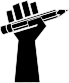 Estudo da posse
5.1. Releitura dos vícios da posse

ocupação de imóvel “abandonado” com finalidade econômica ou social (função social da posse)

clandestinidade/violência – cessação no momento do conhecimento pelo possuidor ou proprietário

precariedade -  interversão da posse (CJF 237)

detenção – interversão em posse (artigo 1198 CC) 
   (CJF 301)
10
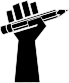 Estudo da posse
6. Proteção possessória

autotutela (artigo 1.210, §1º, CC): desforço imediato proporcional

heterotutela: ações possessórias (interditos possessórios)

	esbulho possessório				reintegração (recuperar)
	turbação da posse 				manutenção (conservar)
	ameaça da posse 				interdito proibitório (proteger)
11
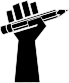 Ações possessórias
7. Teoria geral das ações possessórias (artigos 554/558 CPC)

7.1. Prejudicialidade entre juízo possessório e petitório (artigo 557 CPC)
	
vedação da exceção de domínio (artigo 1.210, §2º, CC e artigo 557, §único, CPC) 
artigo 505 CC/1916 – exceção de domínio
artigo 507 CC/1916 – melhor posse 
Súmula 487 STF: “Será deferida a posse a quem, evidentemente, tiver o domínio, se com base neste for ela disputada” 
(ECJF 78/79)

Súmula 237 STF: “O usucapião pode ser arguido em defesa”
12
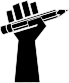 Propriedade
1. Evolução no ordenamento jurídico brasileiro

Lei de Terras (Lei 601/1850)

fim do regime colonial de sesmarias (Resolução 17/07/1822)
proibiu a aquisição de terras devolutas, salvo pela compra
compra e venda de terras devolutas, consistentes nas terras públicas que, concedidas em sesmarias, retornaram à coroa, e nas terras públicas sem ocupação
revalidação das sesmarias que cumpriram os encargos de cultivo e moradia
legitimação das posses aos posseiros que estivessem cumprindo a função social da posse

CF 1934, 1937, 1946, 1967 e 1988
13
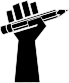 Propriedade
2. Disciplina constitucional

artigo 5º, XXII, CF – direito à propriedade
artigo 5º, XXIII, CF – função social
artigo 5º, XXVI, CF – pequena propriedade rural
artigo 185, I e II, CF – não suscetível a desapropriação
artigo 183 CF – usucapião especial urbano
artigo 186 CF – atendimento da função social da propriedade rural
artigo 191 CF – usucapião especial rural

artigo 170, II, CF – propriedade privada
artigo 170, III, CF – função social
14
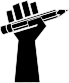 Propriedade
3. Propriedade x domínio

direito de propriedade x direito de acesso à propriedade 

Faculdades jurídicas do direito de propriedade (artigo 1228, CC): 

usar: percepção de frutos naturais (artigo 1412 CC)
gozar (fruir): percepção dos frutos e industriais e civis – produtos – (artigo 1232 CC)
dispor: disposição física ou jurídica (total ou parcial)
reivindicar: reconhecimento do direito de propriedade e recuperação do domínio
15
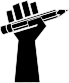 Propriedade
4. Atributos da propriedade (artigo 1231 CC)

exclusividade, perpetuidade, elasticidade e consolidação

 5. Função social da propriedade

função social:   principio que opera na estrutura do direito subjetivo para justificar a sua finalidade
propriedade como relação jurídica complexa: conjunto de direitos e deveres do titular
função socioambiental da propriedade (artigo 1.228, §1º, CC)
ato emulativo: abuso do direito de propriedade (artigo 1228, §2º, CC) (elemento intencional ou subjetivo?) ECJF 49
16
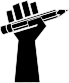 Propriedade
6. Disciplina da propriedade no âmbito da politica urbana

artigo 182, CF – política urbana

§1º- plano diretor
§2º - função social da propriedade – atendimento das exigências de ordenação no plano diretor
§4º - parcelamento e edificação compulsória, IPTU progressivo e desapropriação
17
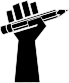 Propriedade
7. Usucapião – requisitos: tempo, posse mansa e pacífica e animus domini (ECJF 497)

extraordinária (art. 1.238, CC): 15 anos – independe de justo título e boa-fé – redução de prazo com destinação para moradia ou obras/serviços produtivos (§ único)

ordinária (artigo 1.242, CC): 10 anos – justo título e boa-fé

tabular (artigo .1242, § único, CC): 5 anos – aquisição onerosa e cancelamento posterior do registro – moradia ou investimentos de interesse social e econômico 
   (ECJF 569 – usucapião em defesa)
18
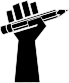 Propriedade
especial urbano (art. 183, CF; art. 1.240, CC; art. 9º, EC): 5 anos, 250 m2, moradia e único imóvel (ECJF 85, 314 e 313)

especial rural (art. 1º, Lei 6.969/81; art. 191, CF; art. 1.239, CC): 5 anos, 50 hectares, área produtiva e único imóvel. 
   (ECJF 317 – vedação da acessio possessionis)

coletivo  (art. 10, EC): núcleo urbano informal, fracionamento individual até 250m2, único imóvel, moradia e impossibilidade de identificação de cada fração ideal) (animus domini?)(artigo 79, Lei 13.465/17)
19
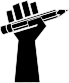 Propriedade
familiar (art. 1240-A, CC): 2 anos, posse direta (ECJF 502) e exclusiva, área até 250m2, moradia da família, “abandono” e único imóvel. 

ECJF 500 – família homoafetiva
ECJF 501 – separação de fato
ECJF 502 – conceito de posse direta diverso do artigo 1197 CC
ECJF 595 – abandono do lar – abandono voluntário da posse do imóvel + ausência de tutela da família, independentemente de culpa

indígena (art. 33, Lei 6.001/73): 10 anos, área inferior a 50 hectares

quilombola (art. 68 ADCT, Decreto 4.887/2003)
20
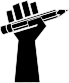 Propriedade
8. Abandono (artigo 1.276 CC): abandono, inexistência de posse de outrem, arrecadação como bem vago, prazo de 3 anos (Município, DF ou União).

presunção absoluta da intenção de abandonar: fim dos atos de posse + débitos fiscais (artigo 1276, §2º, CC)

ECJF 242 – devido processo legal
ECJF 243 – não contrariedade a vedação do confisco
ECJF 597 – posse impeditiva do abandono deve ter função social
21
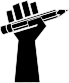 Propriedade
9. Desapropriação judicial (artigo 1.228, §4º e §5º, CC)

5 anos, extensa área, posse ininterrupta, boa-fé, número considerável de pessoas, obras/serviços de interesse social e econômico relevante
intensa discussão doutrinária 

ECJF 82 – Constitucionalidade
ECJF 83/304 – Inaplicabilidade nas reivindicatórias propostas pelo Poder Público, salvo bens dominicais
ECJF 844/308 – Pagamento da indenização pelos possuidores, salvo regularização fundiária para população de baixa renda
ECJF 305 – intervenção do MP
ECJF 306/310 – improcedência da reivindicatória ou possessória
ECJF 309 -  conceito de posse de boa-fé de que trata o art. 1.201 do Código Civil não se aplica ao instituto previsto no § 4º do art. 1.228.
22
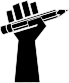 Curso Popular de Formação de Defensoras e Defensores Públicos
Obrigado

prof.felipepires@gmail.com
Felipe Pires 
 felipepires.prof
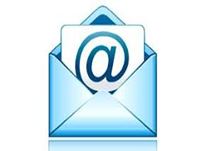 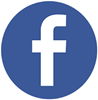 23
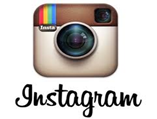